1
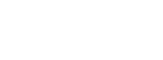 Professional Development
Approval System (PDAS)
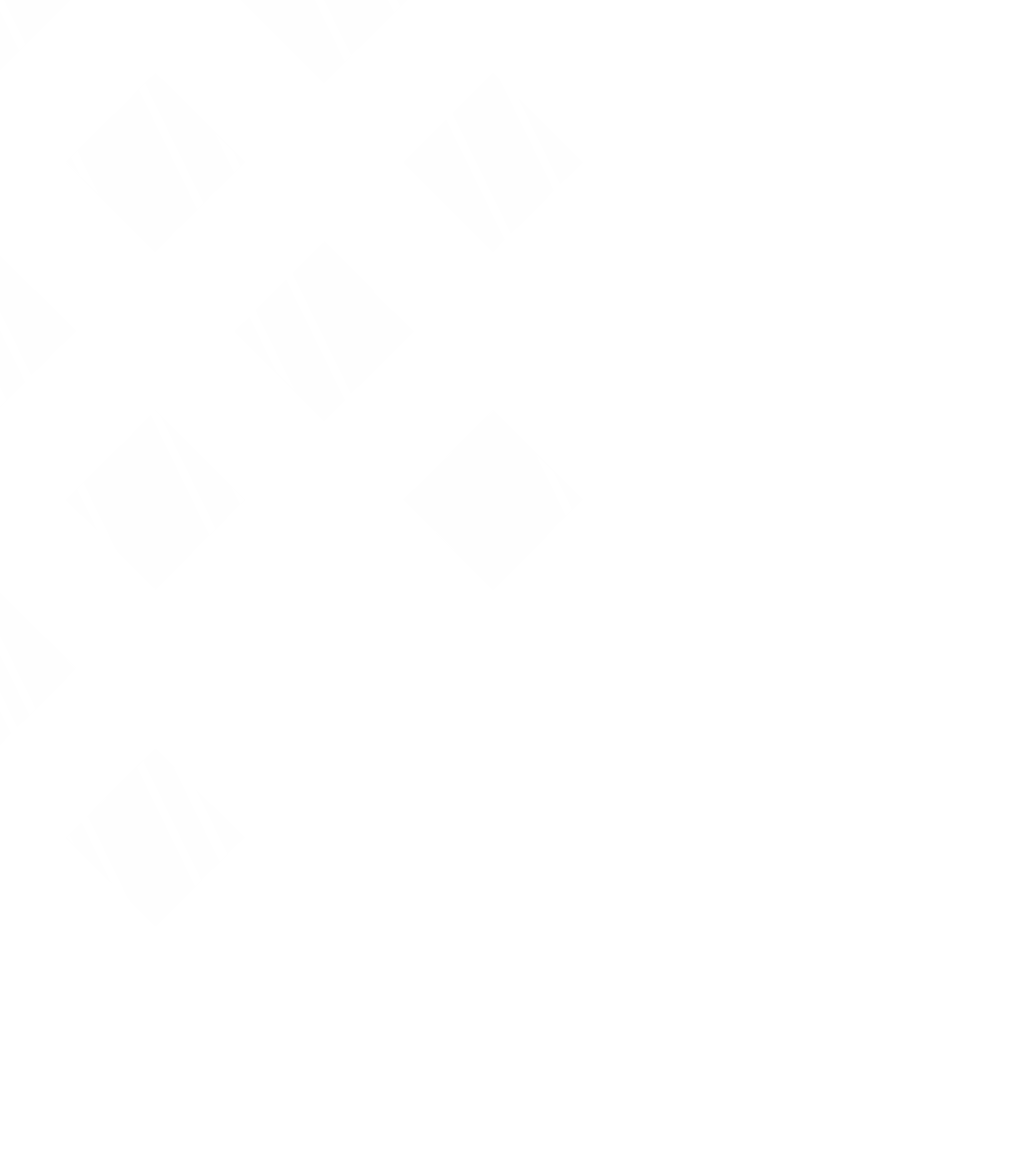 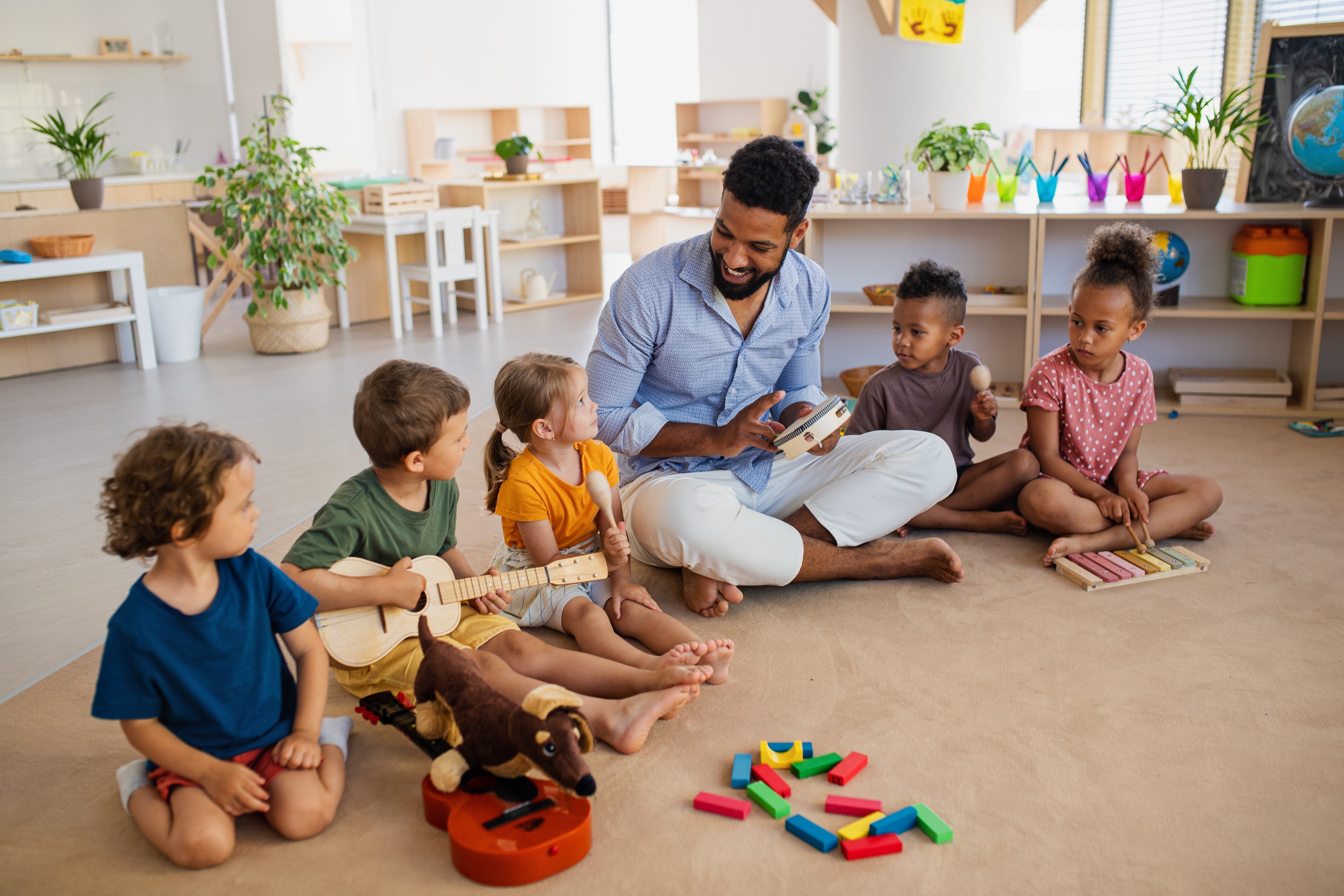 Hosted by the 
Center for Early Childhood 
Professional Development
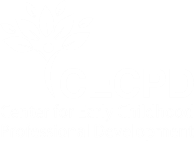 © 2023, Copyright by The University of Oklahoma Board of Regents, on behalf of Center for Early Childhood Professional Development (CECPD)
2
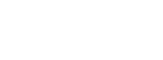 FY25 AROUND THE CORNER
All collaborative agreements expire June 30, 2025
Renewals will start Spring 2025
All courses will need “Revise/Renew” or be recreated
All courses will have to be reviewed and approved
You will then create your new events
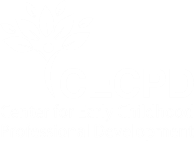 3
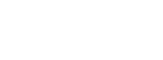 FY25 MAKE IT SMOOTH
Be sure your account owner and contact information is correct
Be ready to receive and return your collaborative agreement
Don’t wait until the last minute
We are doing this for ALL approved training sponsors
Mike is just one person!
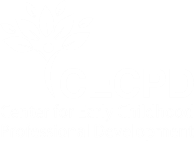 4
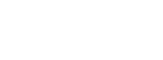 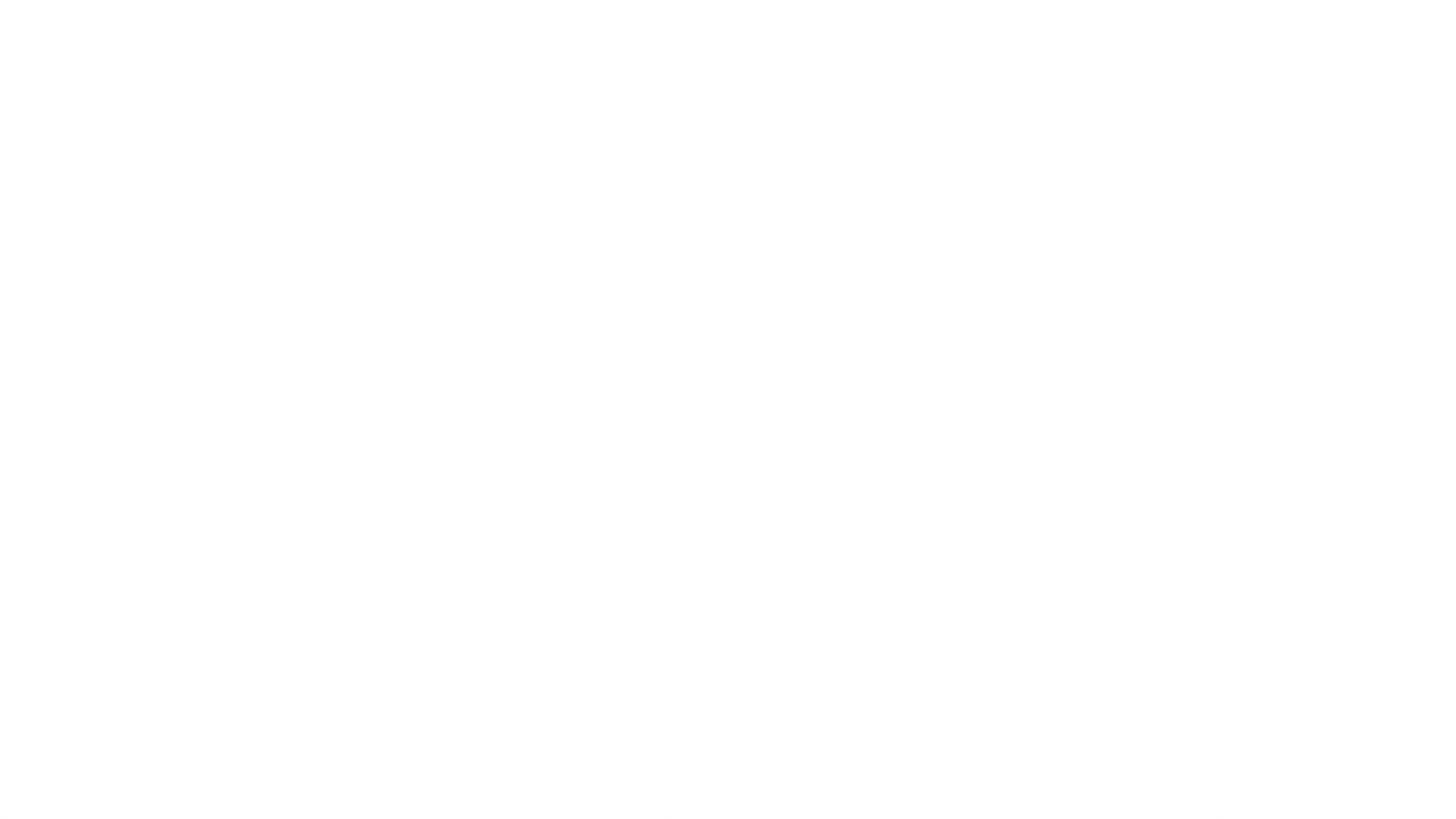 TAKE A DEEP BREATH
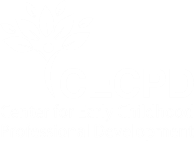 5
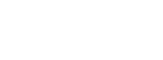 zz
CURRICULUM
In the last fiscal year (July-June), we released several new trainings
1
We will also have three more new courses launching between now and December
2
Some courses now available in Spanish
3
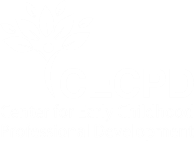 [Speaker Notes: Objects get their color coding here. All slides that pertain to each objective will have the background in this assigned color.]
6
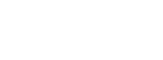 zz
NEW CURRICULUM
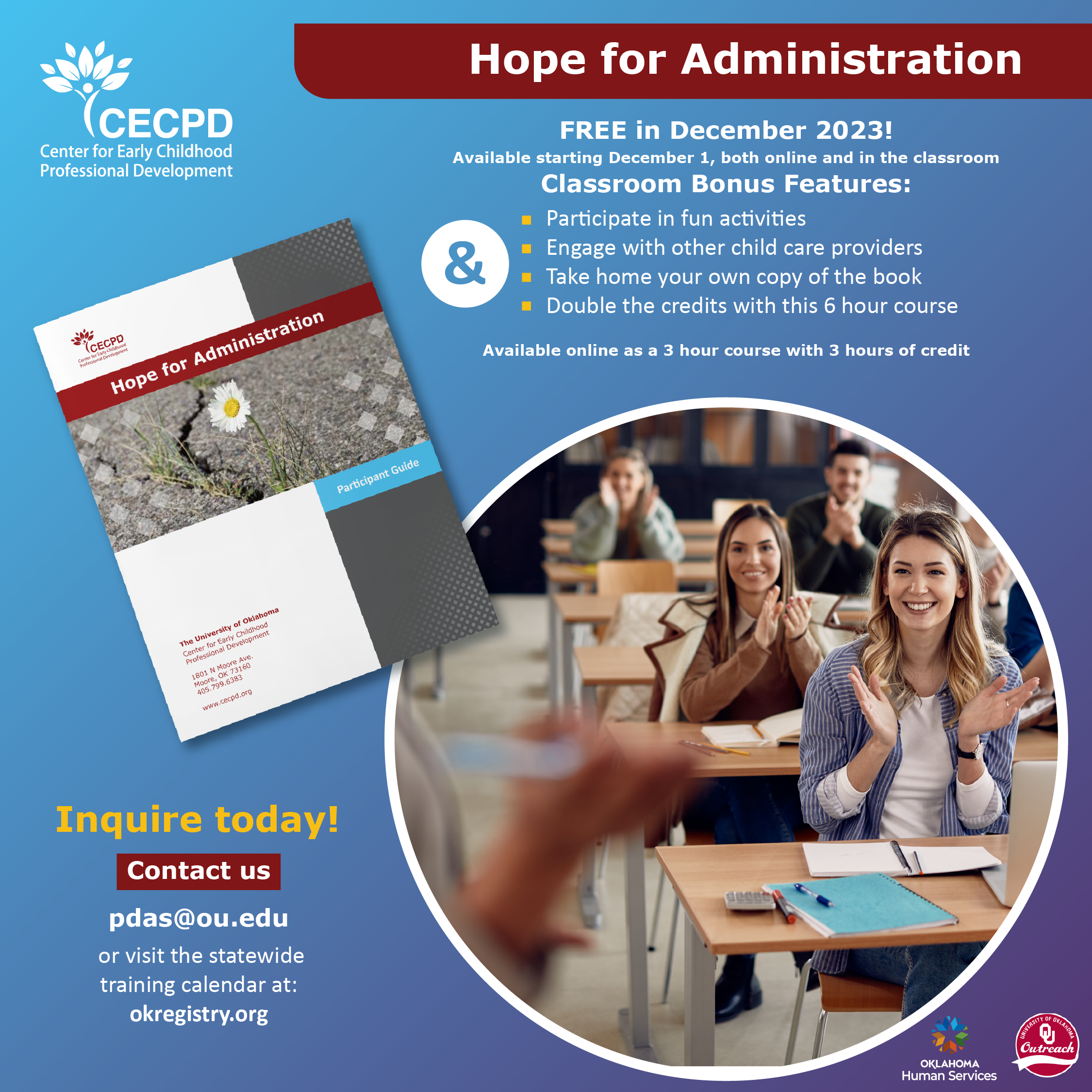 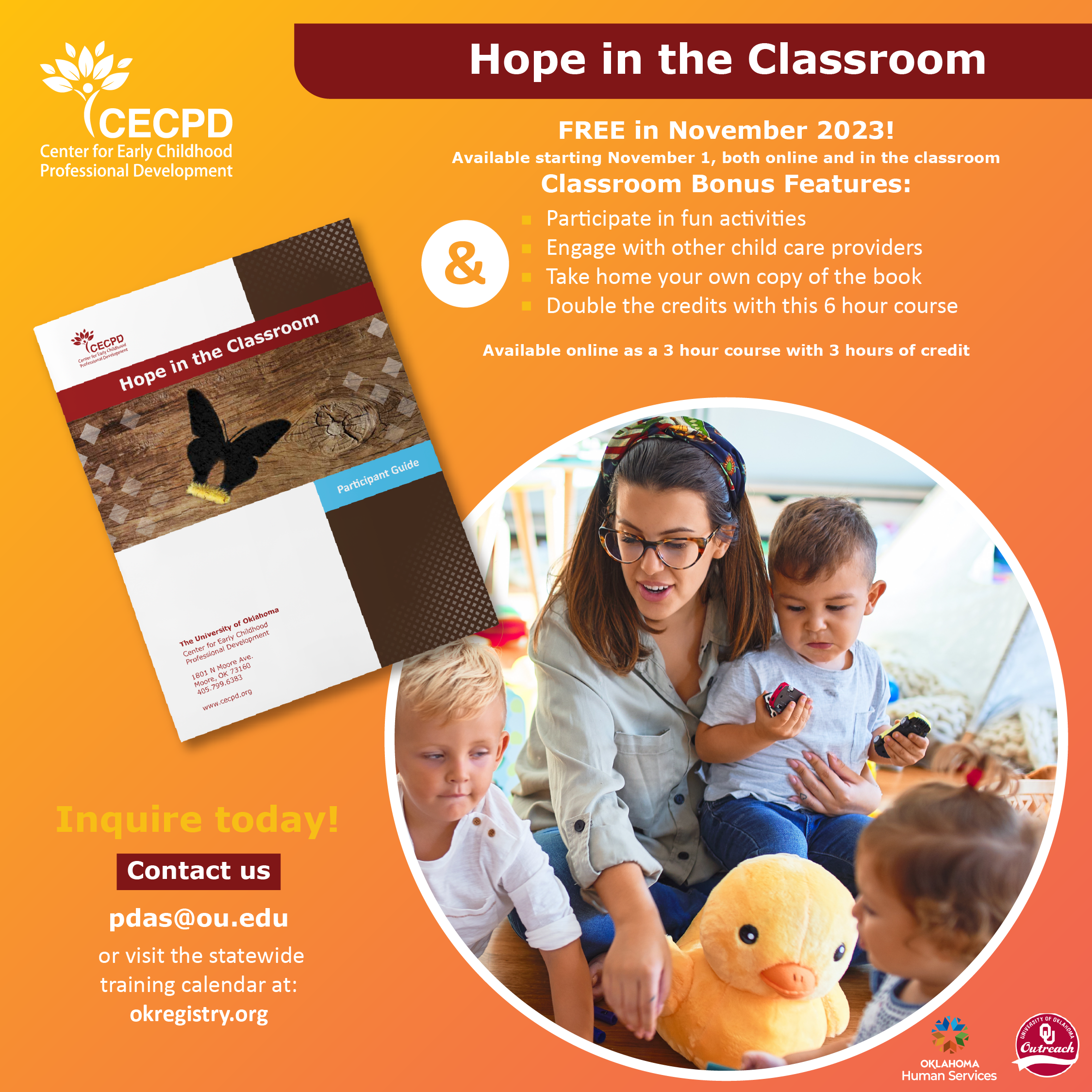 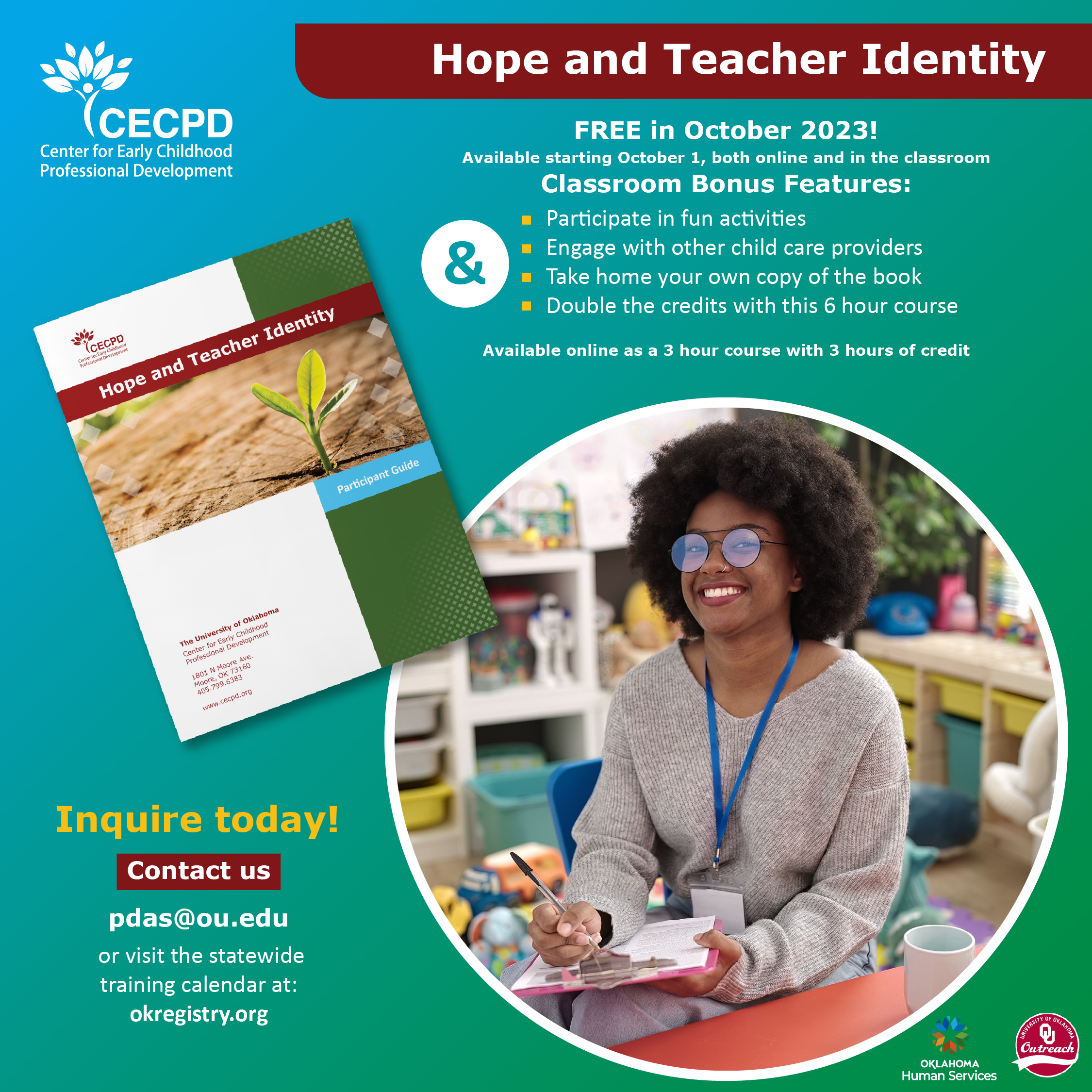 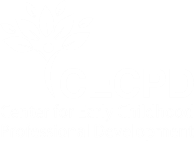 7
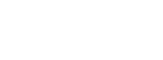 zz
NEW CURRICULUM
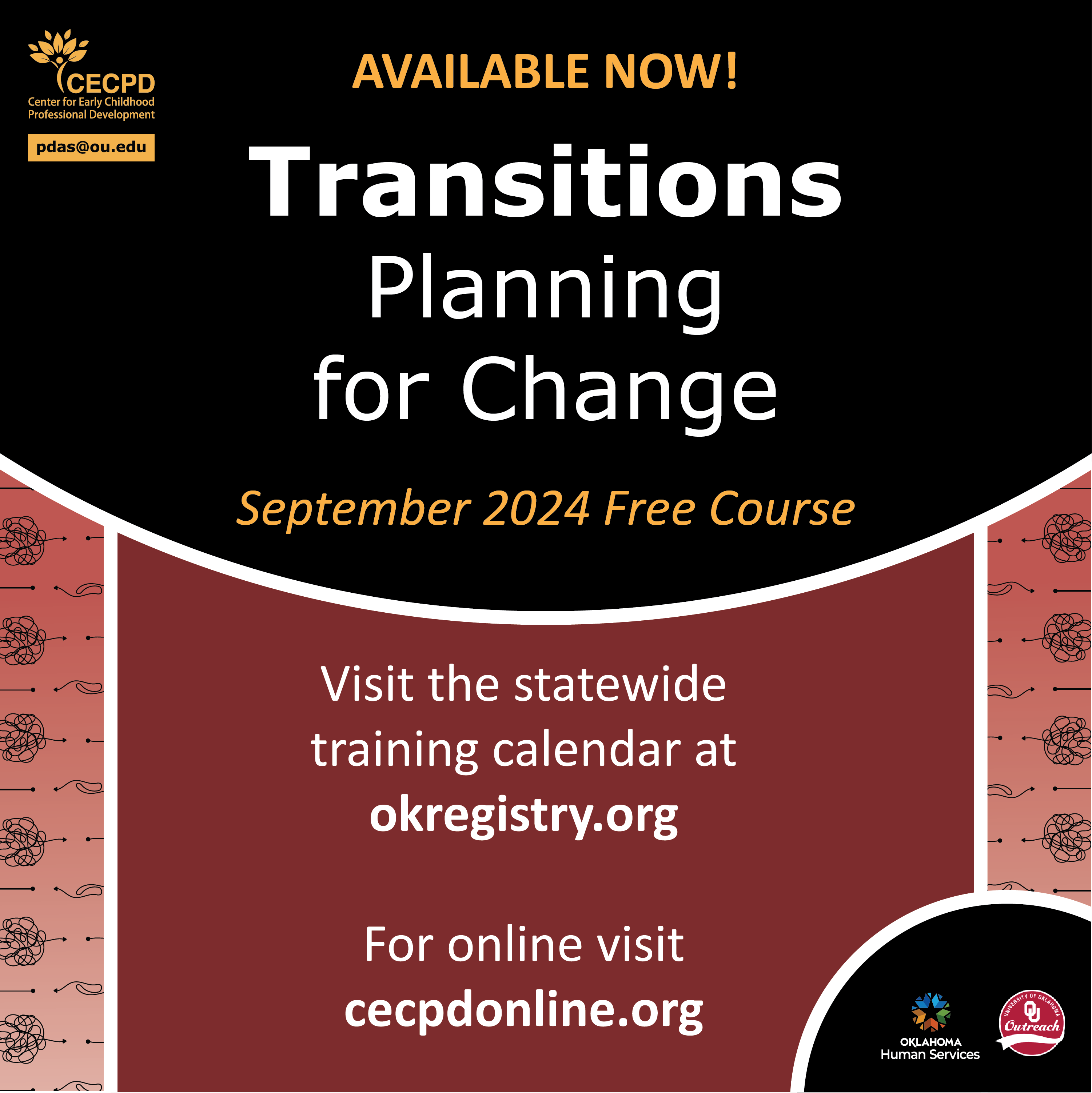 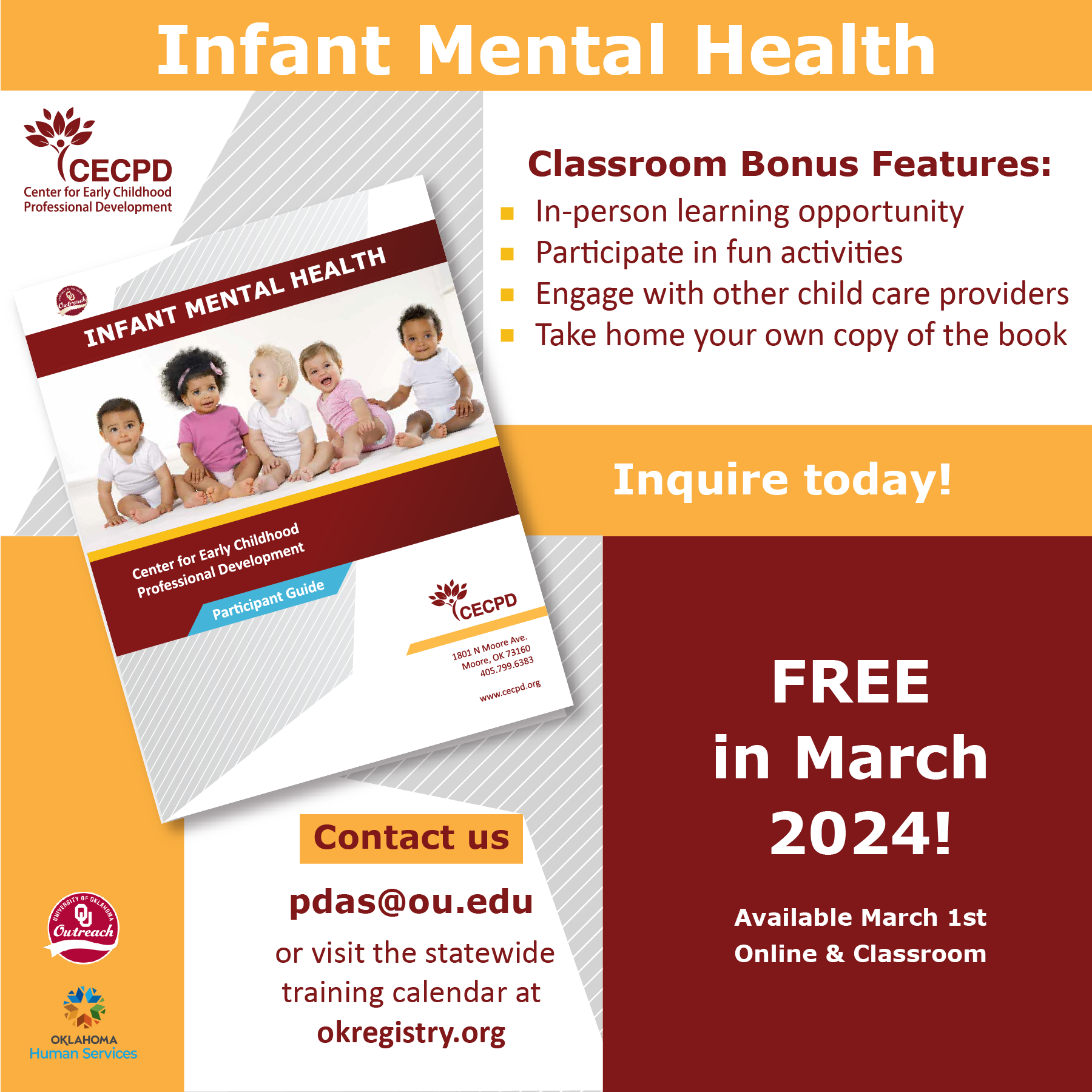 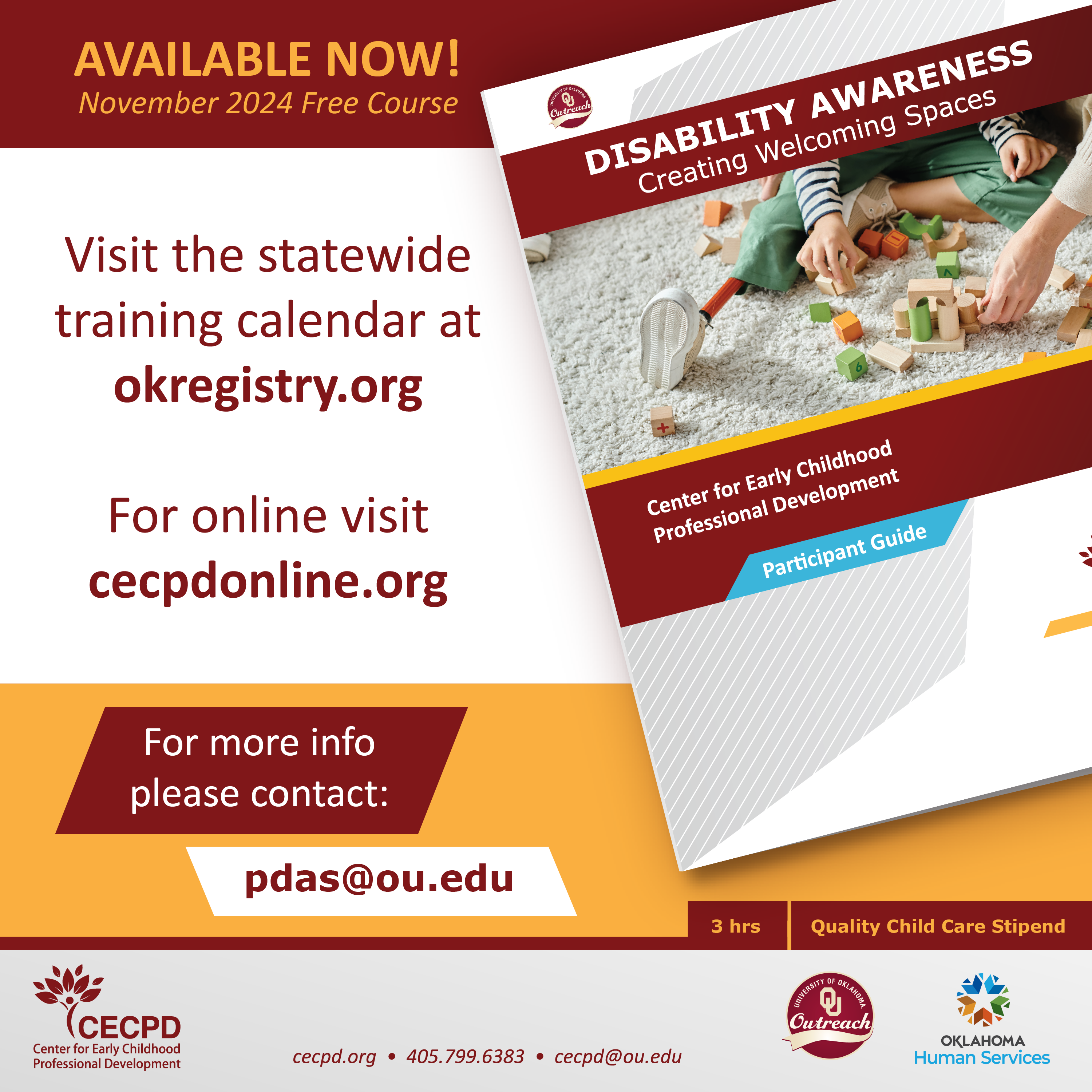 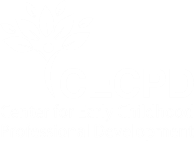 8
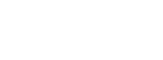 zz
NEW CURRICULUM
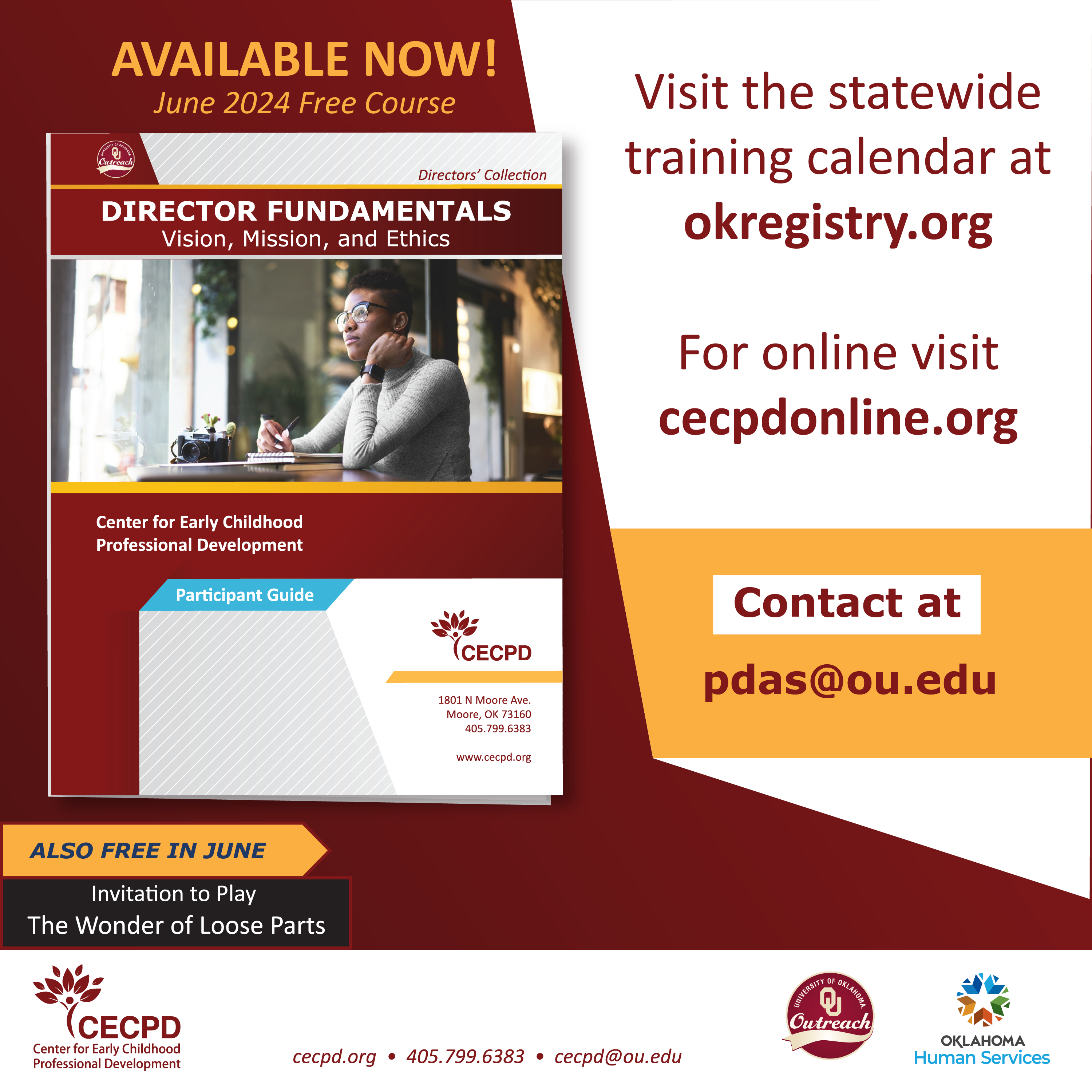 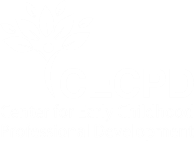 9
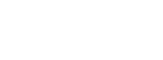 zz
en Español
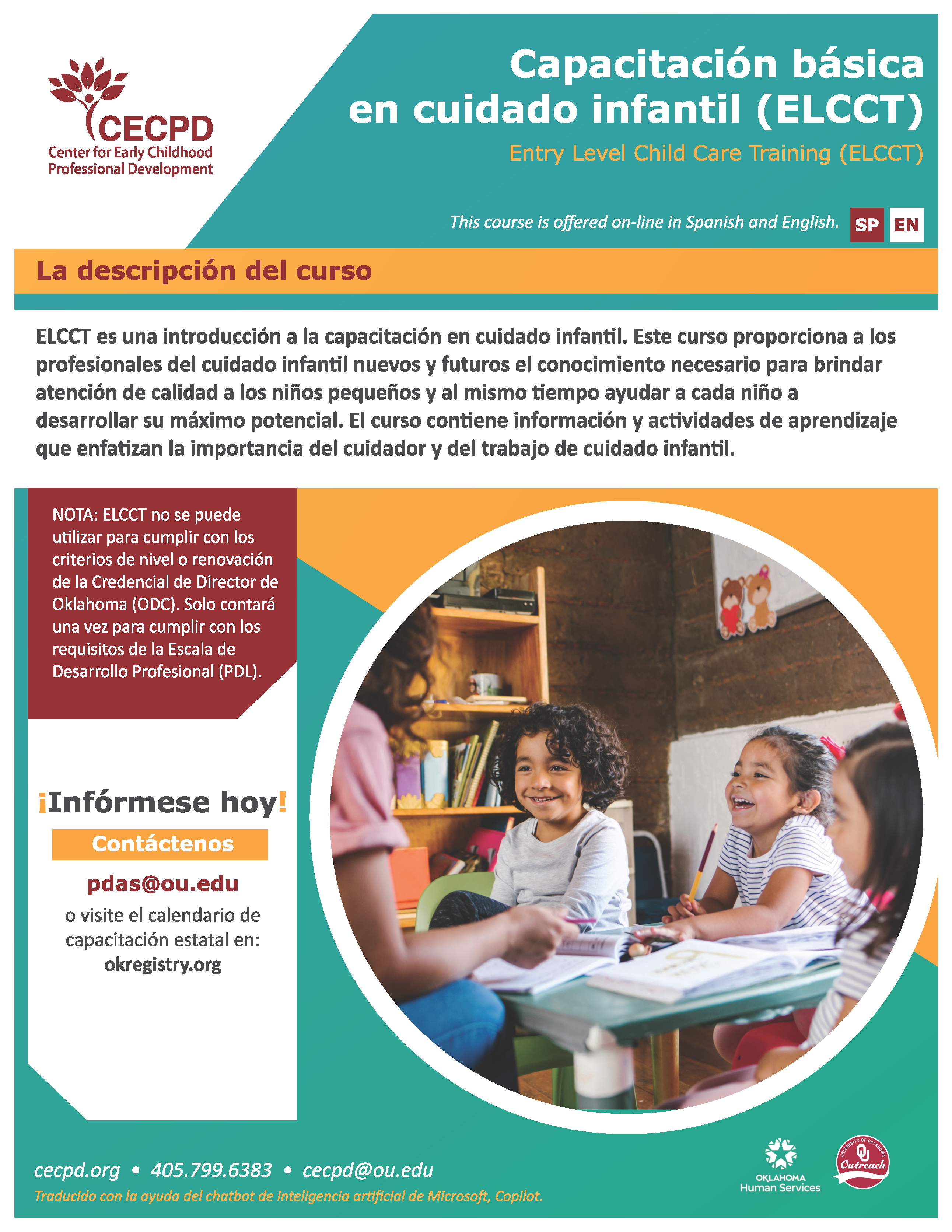 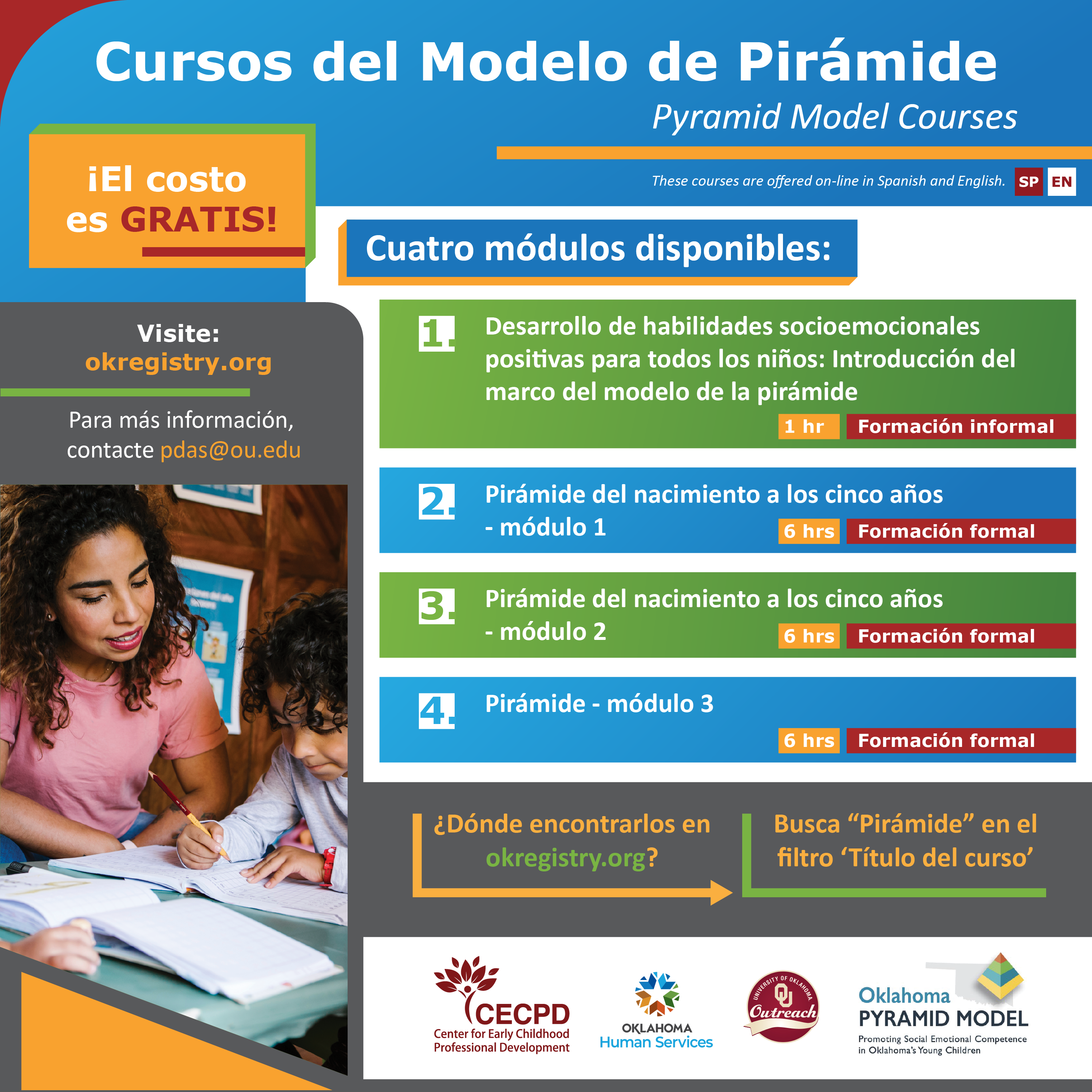 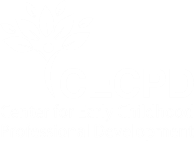 1801 N Moore Ave.
Moore, OK 731060
405.799.6383

www.cecpd.org
pdas@ou.edu
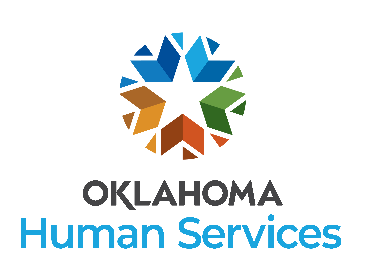 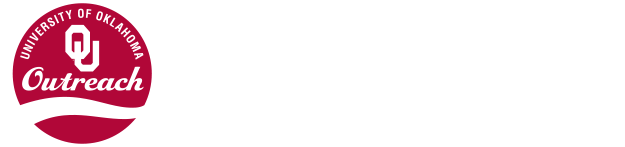